RENDICION DE CUENTAS
VIGENCIA  2.022--2023
GESTION ACADEMICA Y PEDAGOGICA
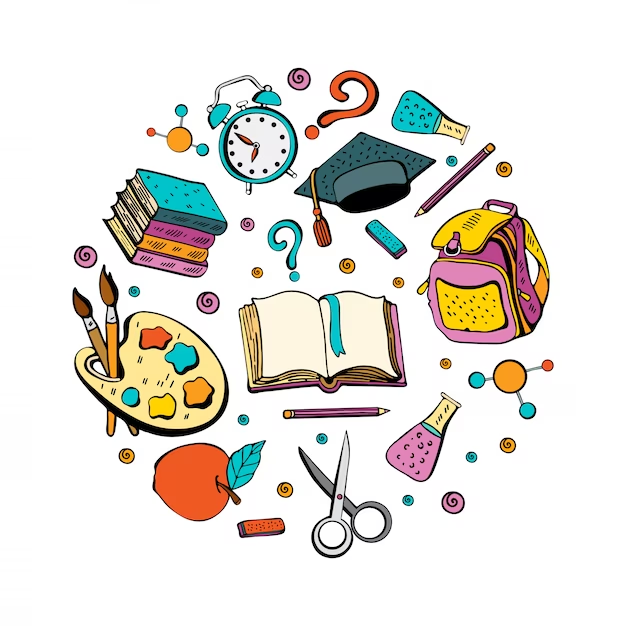 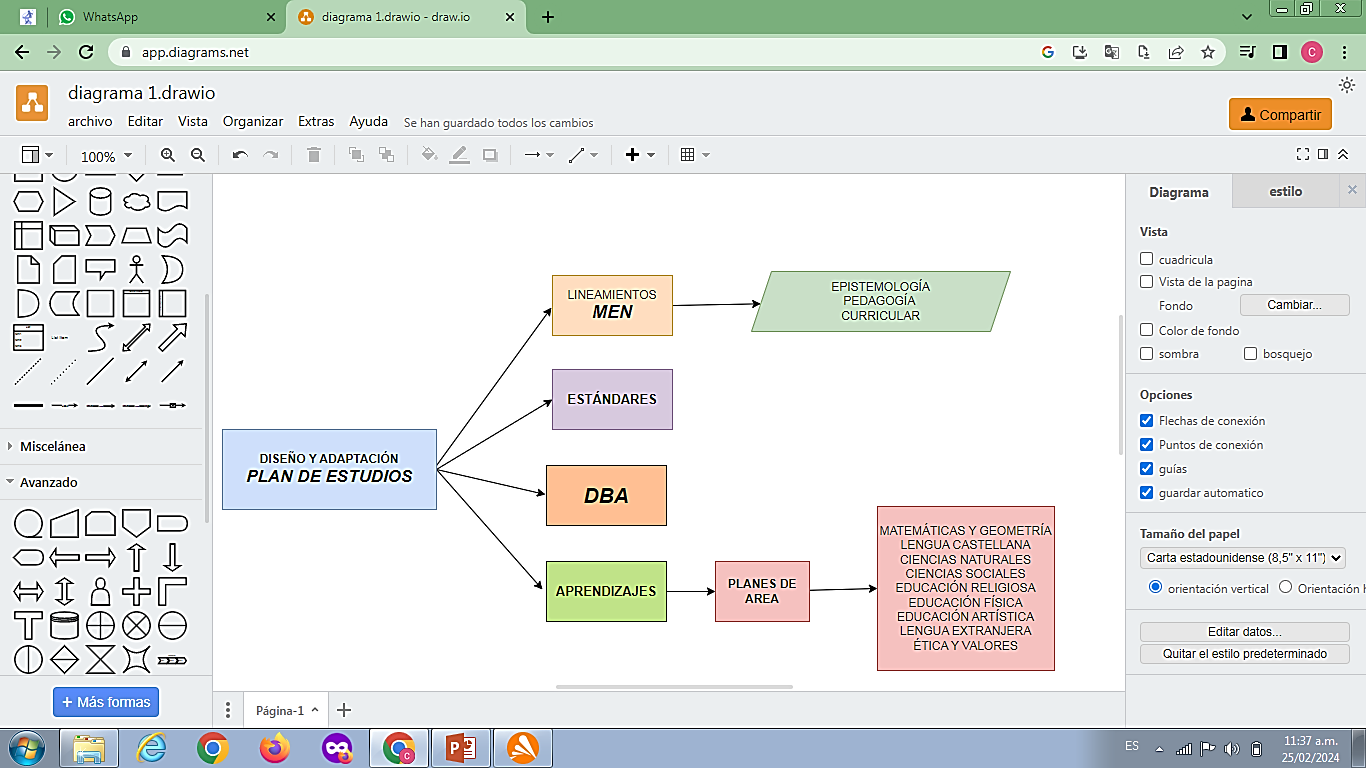 GESTION ACADEMICA Y PEDAGOGICA
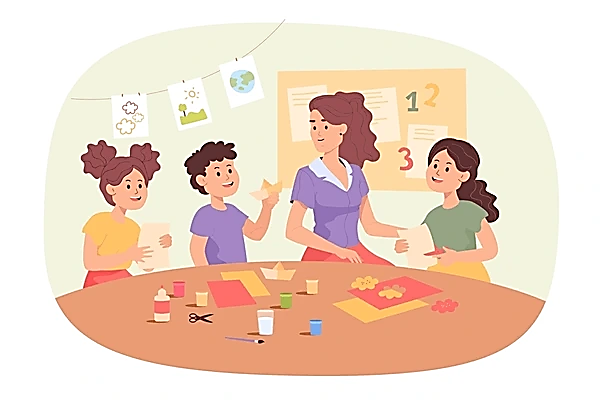 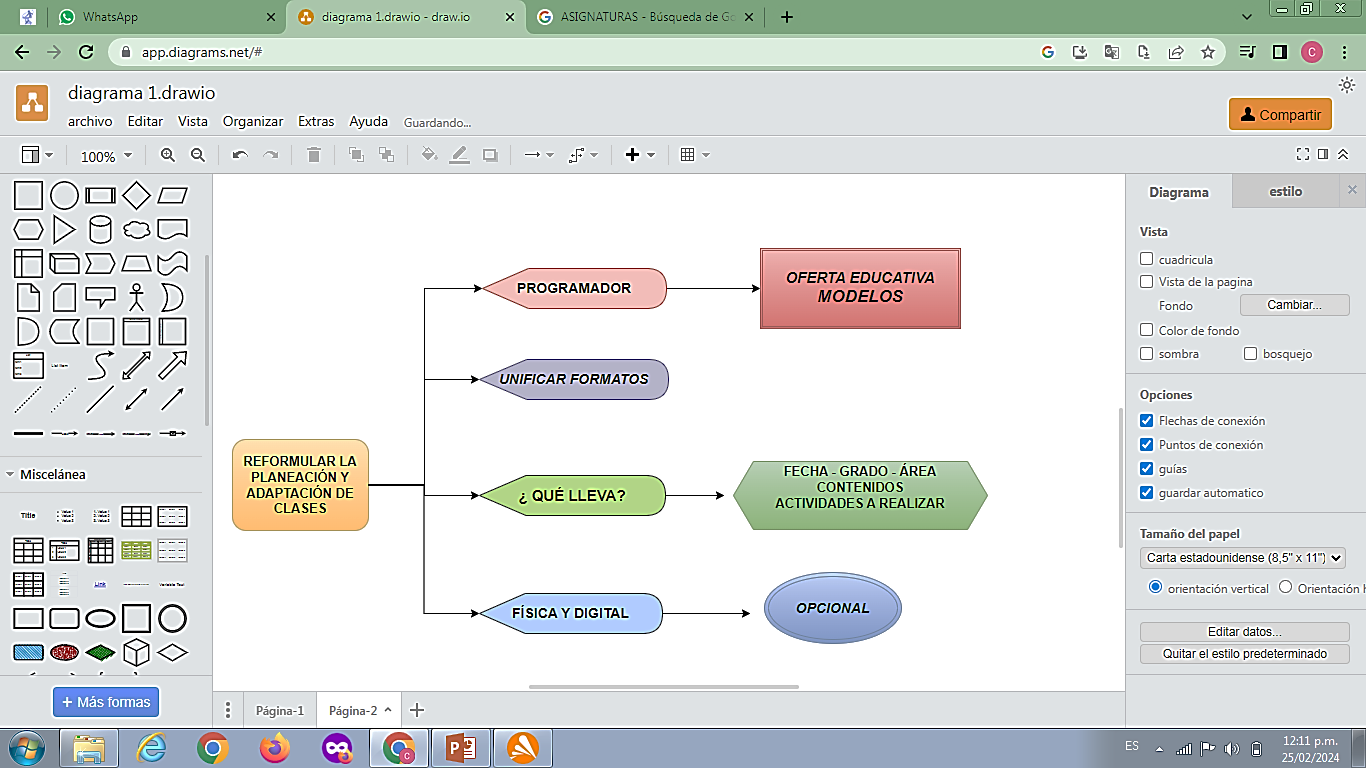 GESTION ACADEMICA Y PEDAGOGICA
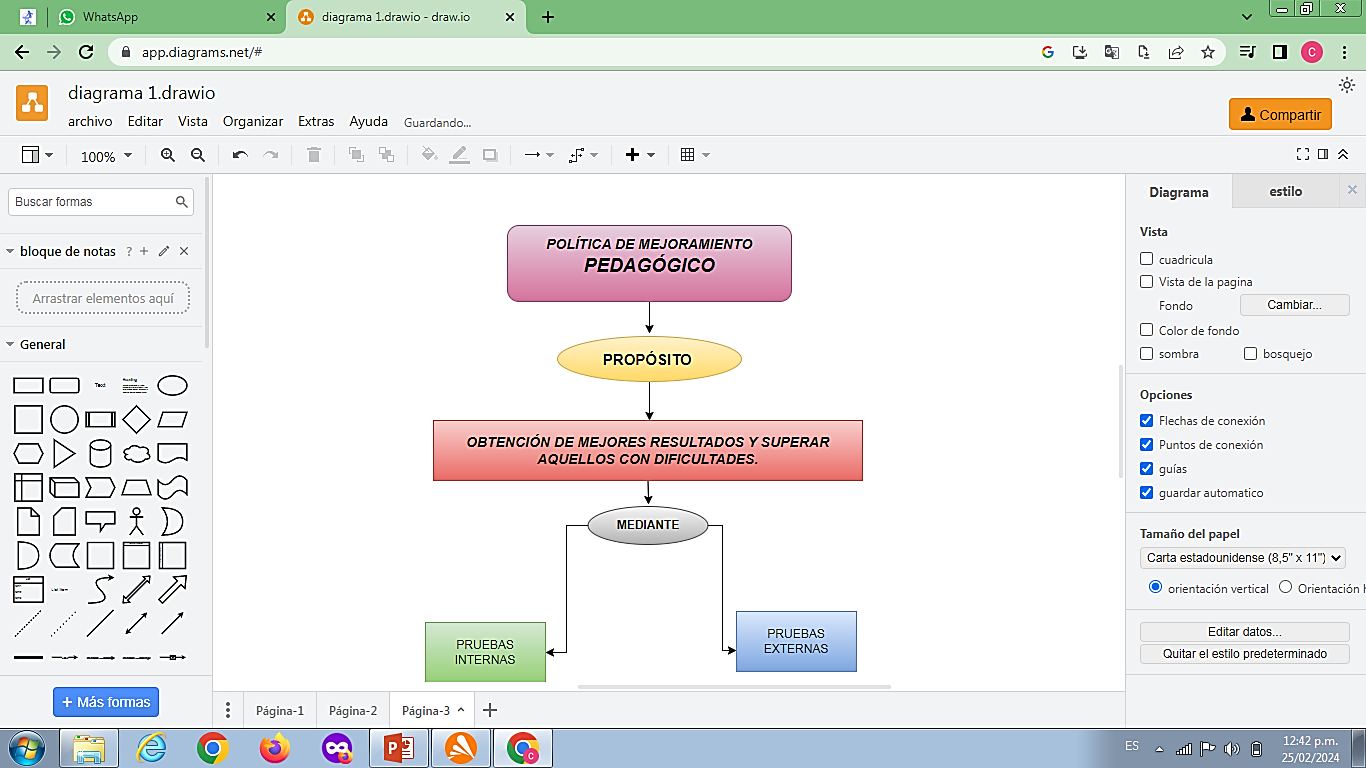 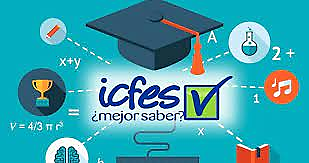 GESTION ACADEMICA Y PEDAGOGICA
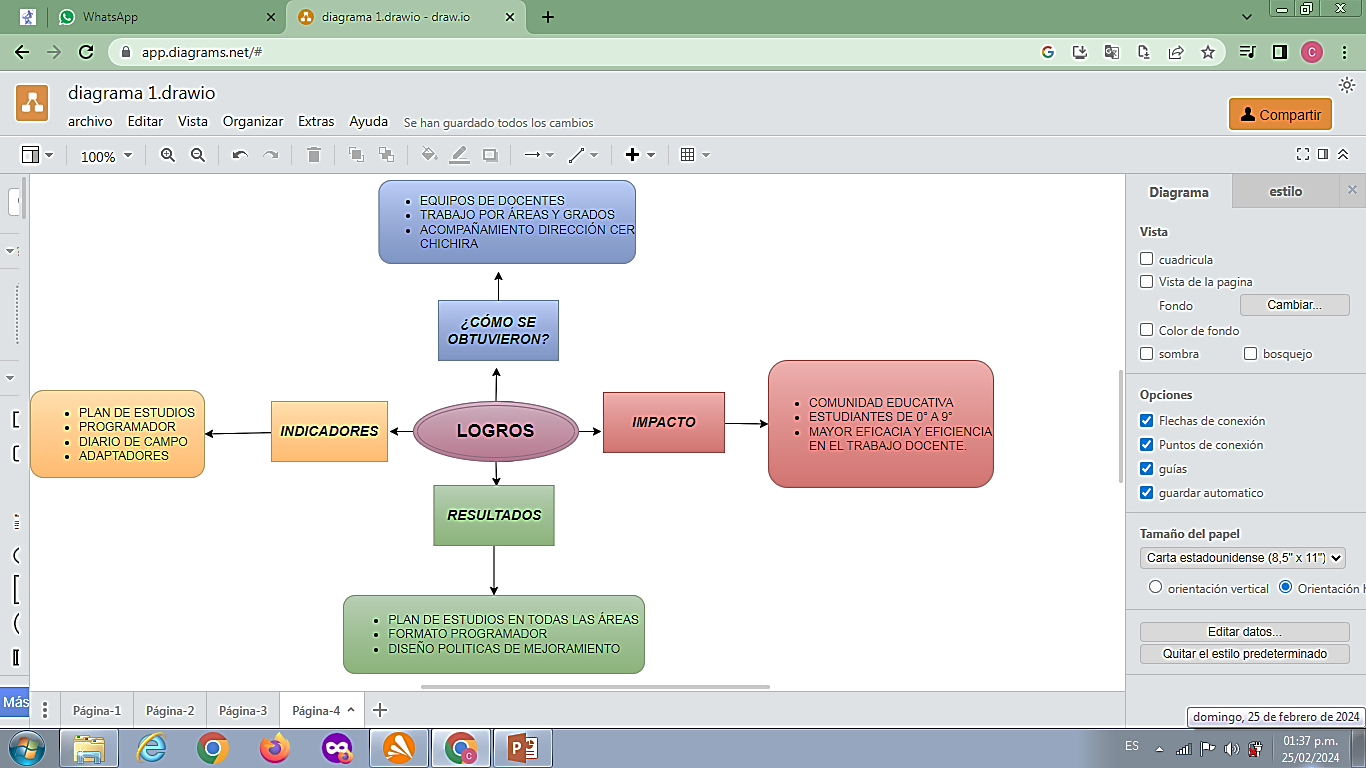 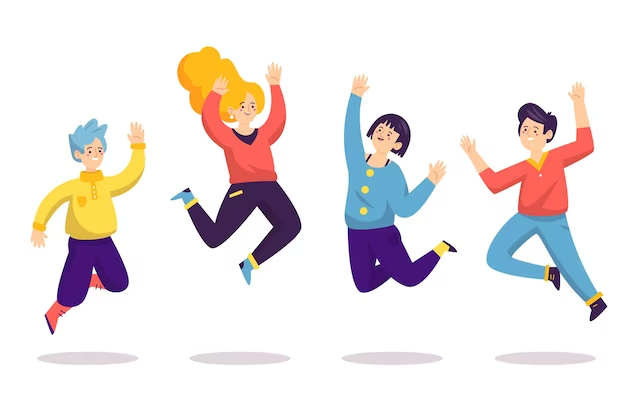 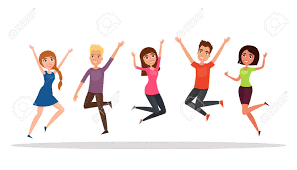 GESTION ACADEMICA Y PEDAGOGICA
MUCHAS GRACIAS POR SU ATENCIÓN.